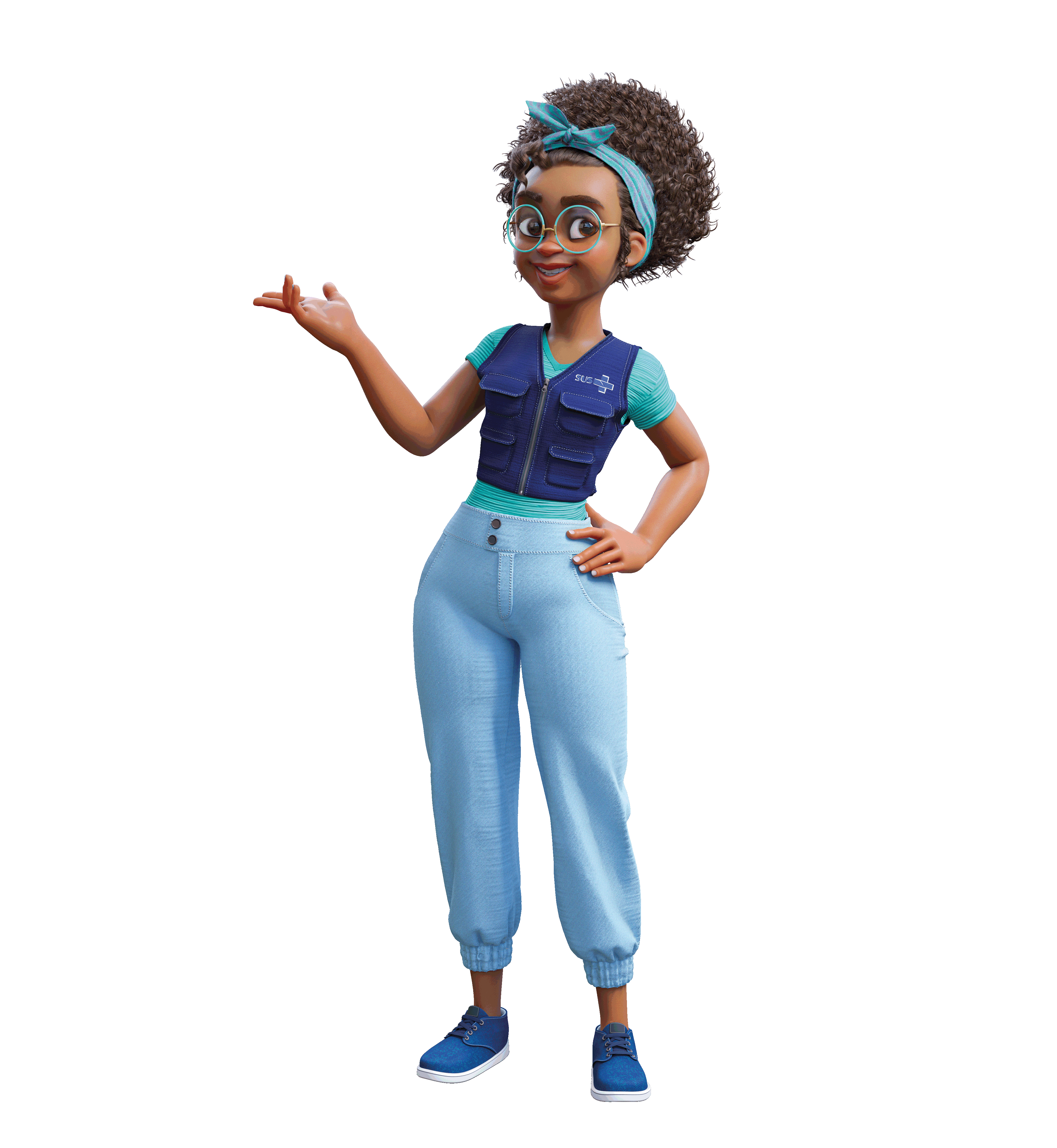 ORIENTAÇÕES:

Fonte de título: calibri (Light Títulos) 40 - branco
Alinhada à direita
Não reposicionar
Não inserir imagens
Material de Apoio – Parte I
ORIENTAÇÕES:

Fonte de título: calibri (Corpo) 36 - azul
Não reposicionar
Não inserir imagens
Mapeamento de riscos
ORIENTAÇÕES:


Slide corpo ENSINO
Fonte de sub-título: calibri 28 - cor do marcador
Corpo do texto: calibri 22 – azul
Manter os marcadores
Máximo cinco tópicos por slide
Tópicos alinhados à esquerda
Conceito
Gestão de riscos é um dos princípios e diretrizes que os núcleos de segurança do paciente devem adotar. A compreensão de todos os riscos e seu impacto auxiliam na implementação de práticas de segurança com foco na redução e mitigação destes riscos (BRASIL, 2016). De acordo com a NBR ISO 9000, risco “é um efeito ou desvio da incerteza”, que resulta em ações positivas ou negativas (ABNT, 2015). 

Para realizar a gestão de riscos é preciso estabelecer um processo para identificação, análise, avaliação, tratamento e monitoramento.
ORIENTAÇÕES:


Slide corpo ENSINO
Fonte de sub-título: calibri 28 - cor do marcador
Corpo do texto: calibri 22 – azul
Manter os marcadores
Máximo cinco tópicos por slide
Tópicos alinhados à esquerda
Conceito
A primeira etapa é a identificação dos riscos. A identificação pode ser realizada através do mapeamento do processo. A partir de cada atividade do processo, é identificado os riscos existentes (ABNT, 2018). 
Após identificar os riscos, é necessário analisar as causas e efeitos/ consequências dos riscos. 
O próximo passo é avaliar os riscos.  Para realizar a avaliação dos riscos é necessário dar uma nota para a probabilidade de ocorrência e o grau de impacto.
ORIENTAÇÕES:


Slide corpo ENSINO
Fonte de sub-título: calibri 28 - cor do marcador
Corpo do texto: calibri 22 – azul
Manter os marcadores
Máximo cinco tópicos por slide
Tópicos alinhados à esquerda
Conceito
Em seguida, deve-se definir o tratamento dos riscos, realizando procedimentos para correção, ações de mitigação de riscos, como criação de protocolos, POP’s, entre outros (ABNT, 2018). 
Por fim, o monitoramento dos riscos. Nesta etapa é recomendado utilizar ferramentas como indicadores e relatórios para análise dos resultados obtidos (ABNT, 2018).
ORIENTAÇÕES:


Slide corpo ENSINO
Fonte de sub-título: calibri 28 - cor do marcador
Corpo do texto: calibri 22 – azul
Manter os marcadores
Máximo cinco tópicos por slide
Tópicos alinhados à esquerda
Vídeo Tutorial: Instrumento para gerenciamento de riscos
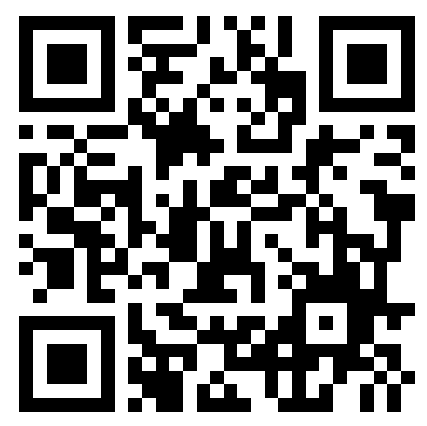 https://vimeo.com/803134937/f149c97ba9
ORIENTAÇÕES:

Fonte de título: calibri (Light Títulos) 40 - branco
Alinhada à direita
Não reposicionar
Não inserir imagens
Material de Apoio – Parte II
ORIENTAÇÕES:

Fonte de título: calibri (Corpo) 36 - azul
Não reposicionar
Não inserir imagens
Implantação do Time de Segurança na APS
ORIENTAÇÕES:


Slide corpo ENSINO
Fonte de sub-título: calibri 28 - cor do marcador
Corpo do texto: calibri 22 – azul
Manter os marcadores
Máximo cinco tópicos por slide
Tópicos alinhados à esquerda
Conceito
O que é o  Núcleo de Segurança do Paciente (NSP)?
Instância que deve ser criada para promover e apoiar a implementação de ações voltadas à segurança do paciente nos serviços de saúde.
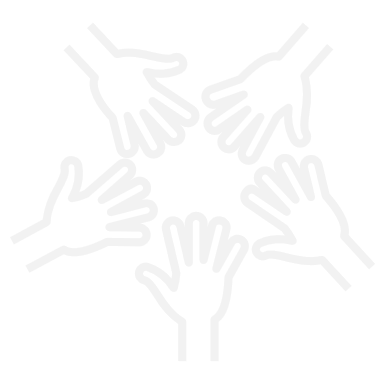 ORIENTAÇÕES:


Slide corpo ENSINO
Fonte de sub-título: calibri 28 - cor do marcador
Corpo do texto: calibri 22 – azul
Manter os marcadores
Máximo cinco tópicos por slide
Tópicos alinhados à esquerda
Objetivo
Estruturar o Time de Segurança com objetivo de promover ações para a promoção da segurança do paciente e a melhoria da qualidade no serviço de saúde, adotando os seguintes princípios e diretrizes:

A melhoria contínua dos processos de cuidado e do uso de tecnologias da saúde

A disseminação sistemática da cultura de segurança

A articulação e a integração dos processos de gestão de risco

A garantia das boas práticas de funcionamento do serviço de saúde
ORIENTAÇÕES:


Slide corpo ENSINO
Fonte de sub-título: calibri 28 - cor do marcador
Corpo do texto: calibri 22 – azul
Manter os marcadores
Máximo cinco tópicos por slide
Tópicos alinhados à esquerda
Papel do Time de Segurança
Elaborar o Plano de Segurança do Paciente local, conforme definição do Núcleo Municipal de Segurança do Paciente, para definição de ações na implantação e sustentação da cultura de segurança, boas práticas de funcionamento e das práticas de segurança do paciente;
Coordenar e monitorar a execução das ações do Plano de Segurança do Paciente local e realizar as revisões e as atualizações periódicas; 
Realizar os processos de capacitação e atualização dos profissionais no serviço de saúde em segurança do paciente;
ORIENTAÇÕES:


Slide corpo ENSINO
Fonte de sub-título: calibri 28 - cor do marcador
Corpo do texto: calibri 22 – azul
Manter os marcadores
Máximo cinco tópicos por slide
Tópicos alinhados à esquerda
Papel do Time de Segurança
Monitorar os indicadores do Plano de Segurança do Paciente local para identificar riscos e oportunidades de melhoria;  
Elaborar e divulgar relatórios sobre as ações e indicadores;  
Realizar a investigação e análise dos incidentes; 
Elaborar plano de ação para a prevenção de novos incidentes.
ORIENTAÇÕES:


Slide corpo ENSINO
Fonte de sub-título: calibri 28 - cor do marcador
Corpo do texto: calibri 22 – azul
Manter os marcadores
Máximo cinco tópicos por slide
Tópicos alinhados à esquerda
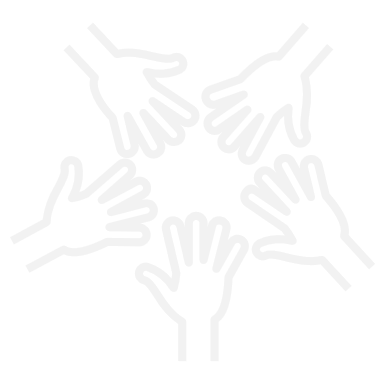 A estruturação do Time De Segurança no serviço de saúde beneficia a todos os usuários e profissionais dos serviços de saúde, conformando-se como um elemento transversal para Rede de Atenção à Saúde.
ORIENTAÇÕES:


Slide corpo ENSINO
Fonte de sub-título: calibri 28 - cor do marcador
Corpo do texto: calibri 22 – azul
Manter os marcadores
Máximo cinco tópicos por slide
Tópicos alinhados à esquerda
Experiência prática: Implantação e gestão do núcleo de segurança local
Vídeo: Implantando o núcleo local de segurança do paciente na unidade de saúde
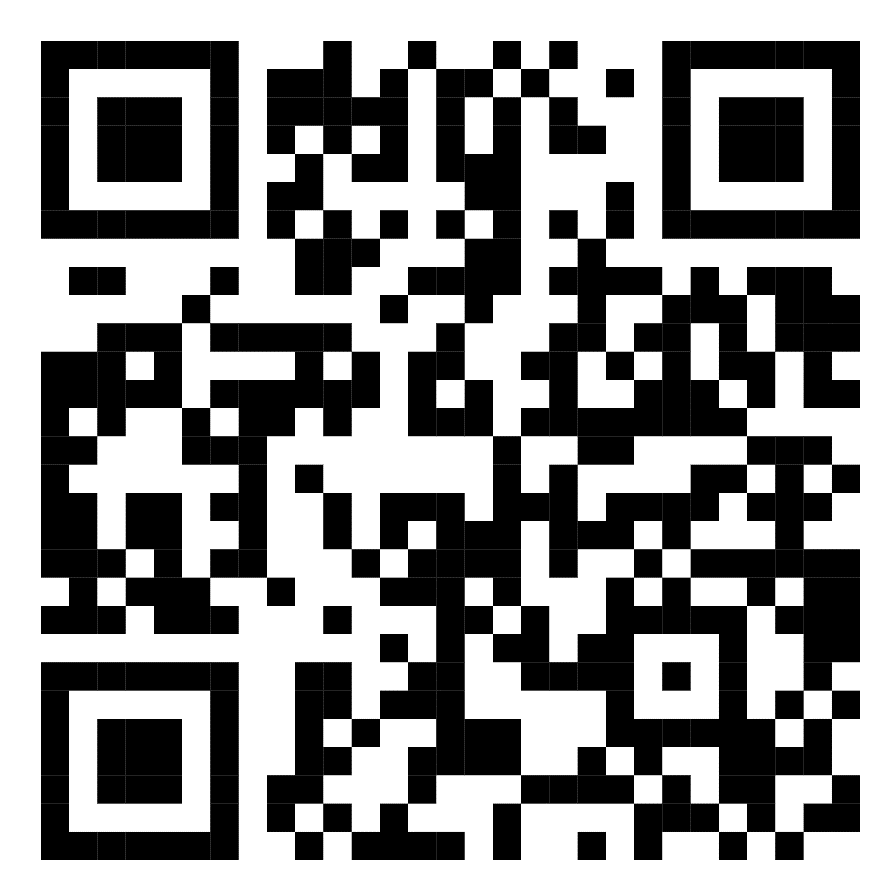 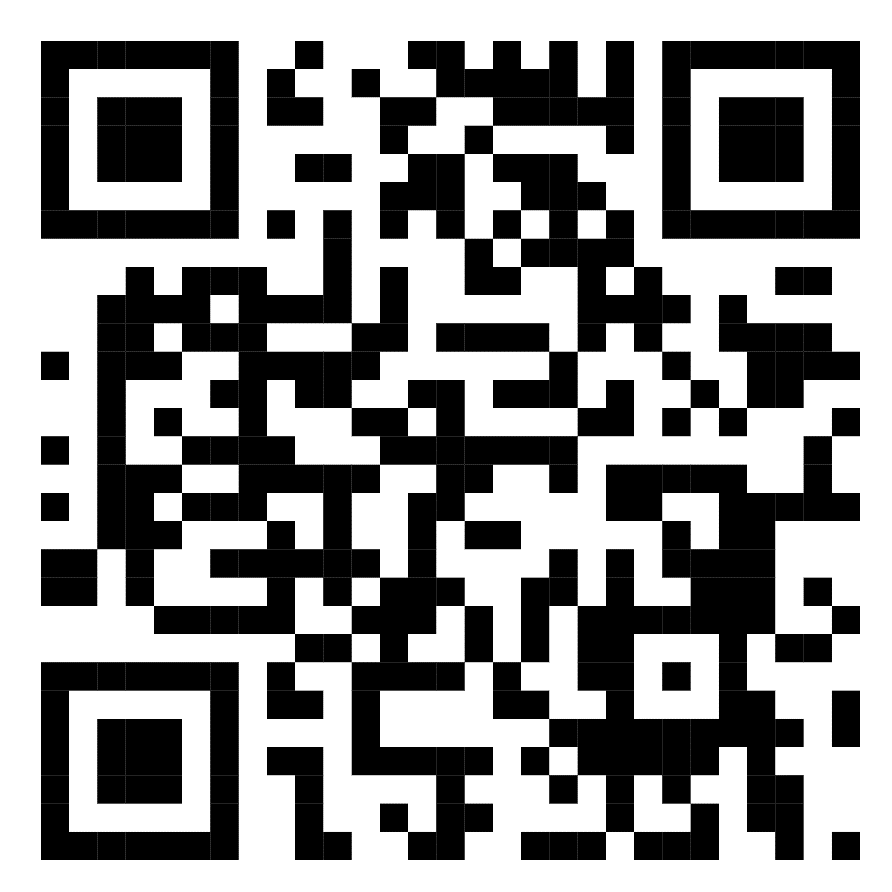 https://vimeo.com/783756238/7b59dec7af
https://vimeo.com/783755845/dd5b28dd8a
ORIENTAÇÕES:


Slide corpo ENSINO
Fonte de sub-título: calibri 28 - cor do marcador
Corpo do texto: calibri 22 – azul
Manter os marcadores
Máximo cinco tópicos por slide
Tópicos alinhados à esquerda
Podcast: Ressignificando a falha
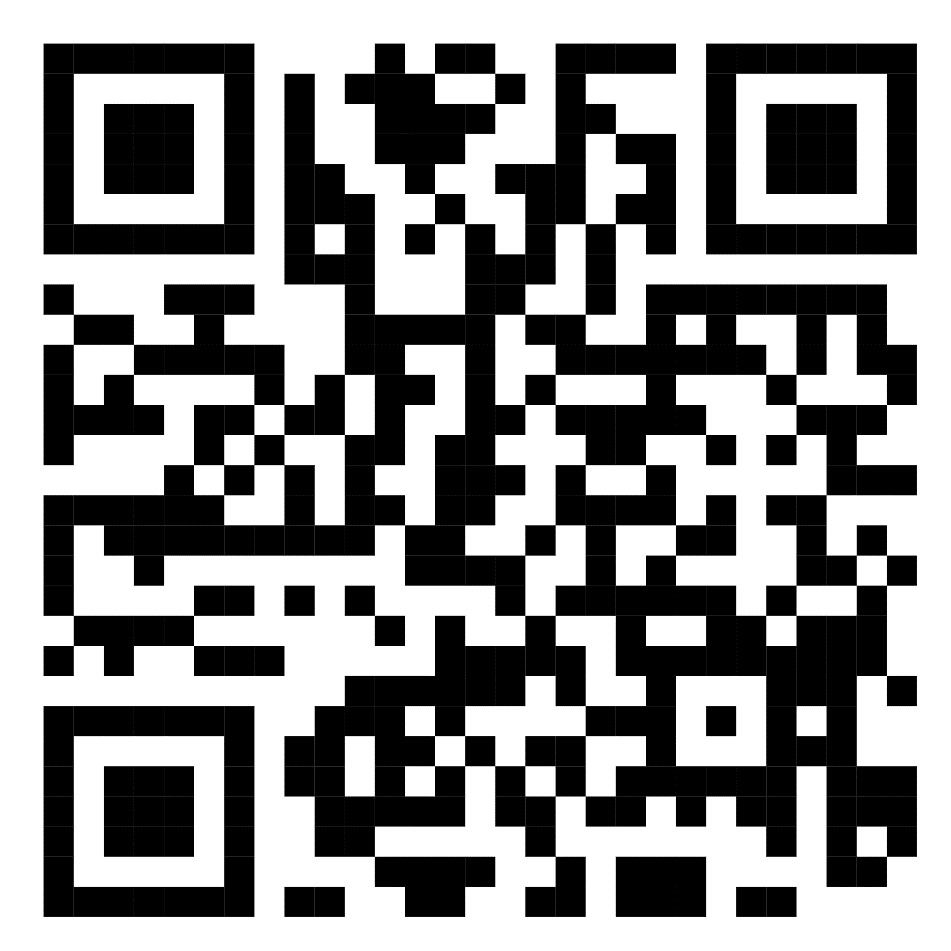 https://vimeo.com/797457838/4bed693f03
ORIENTAÇÕES:

Fonte de título: calibri (Light Títulos) 40 - branco
Alinhada à direita
Não reposicionar
Não inserir imagens
Material de Apoio – Parte III
ORIENTAÇÕES:

Fonte de título: calibri (Corpo) 36 - azul
Não reposicionar
Não inserir imagens
Monitoramento e Avaliação de Indicadores
ORIENTAÇÕES:

Slide corpo TUTORIA
Fonte de sub-título: calibri 28 - cor do marcador
Corpo do texto: calibri 22 – azul
Manter os marcadores
Máximo cinco tópicos por slide
Tópicos alinhados à esquerda
Guia para Monitoramento de Indicadores
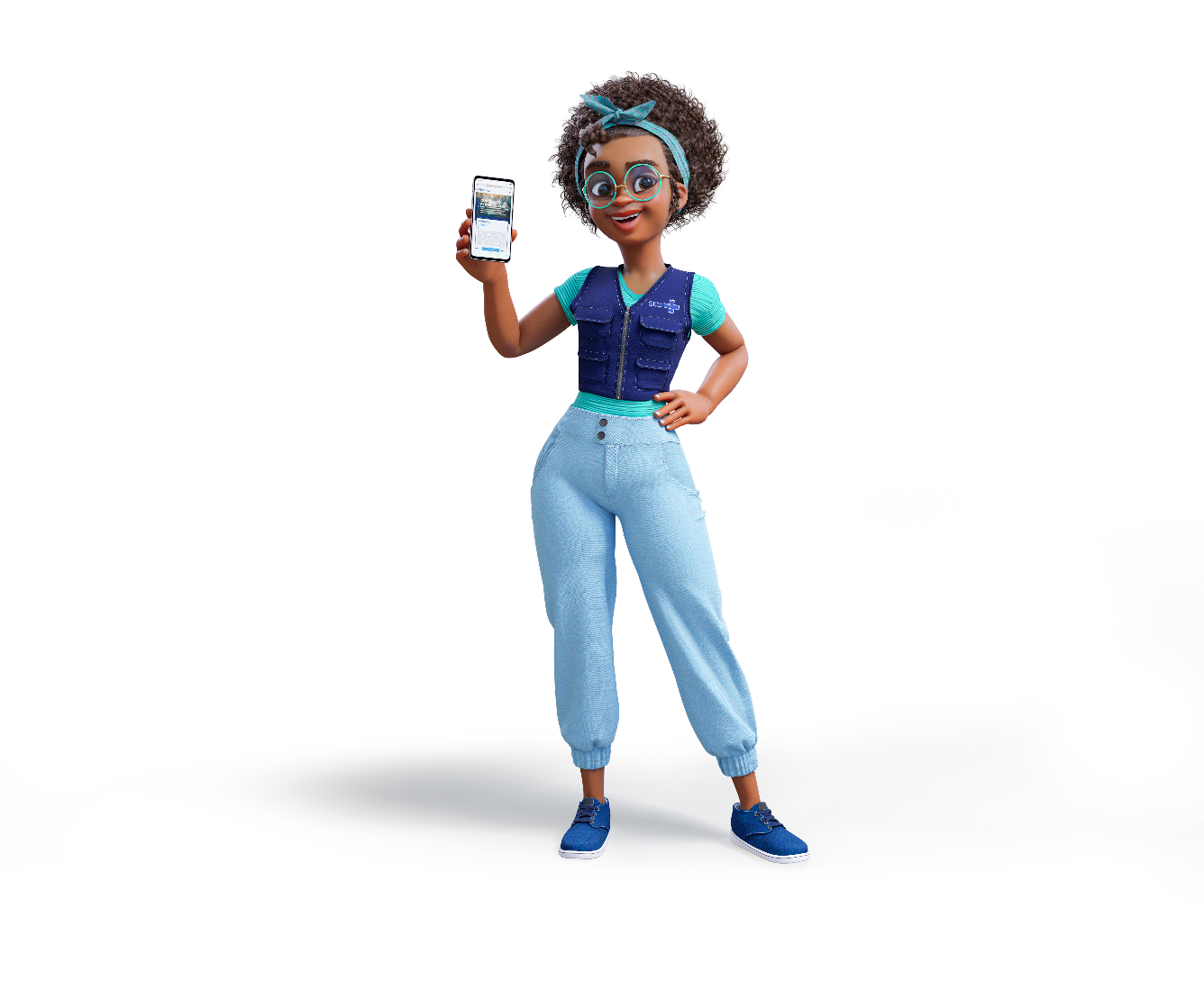 Profissionais de saúde que desejam fortalecer a discussão e a cultura de monitoramento e avaliação de indicadores nos seus processos de trabalho

Dialoga a relação dos indicadores de pactuações interfederativas com a organização de macroprocessos da APS e da AAE

Biblioteca Virtual: Guia para Monitoramento de Indicadores da Etapa 9, que dialoga os indicadores com os processos relacionados à Segurança do Paciente

O Guia sugere indicadores para o monitoramento da unidade a serem registrados no e-Planifica (Etapas > Tutoria PAS > Indicadores)
ORIENTAÇÕES:

Slide corpo TUTORIA
Fonte de sub-título: calibri 28 - cor do marcador
Corpo do texto: calibri 22 – azul
Manter os marcadores
Máximo cinco tópicos por slide
Tópicos alinhados à esquerda
Monitoramento e Avaliação de Indicadores
Quais são os resultados obtidos pela unidade nos Indicadores de Desempenho do Previne Brasil?
Como os indicadores do Previne Brasil se relacionam com a Segurança do Paciente?
Existem indicadores de Segurança do Paciente já monitorados pela unidade? Se sim, quais são os resultados obtidos? Se não, discuta a proposta de indicadores relacionados à Segurança do Paciente que possam ser monitorados
Sugestões do Guia para Monitoramento de Indicadores Etapa 9:
Número de notificações de eventos adversos associados a erros de medicação, registro/compartilhamento incorreto de informações e quedas
Número de ações realizadas pelo Núcleo Local de Segurança do Paciente
ORIENTAÇÕES:

Não reposicionar o texto do link
Não inserir imagens
Não inserir texto
Não inserir mensagens de agradecimento
Slide padrão de finalização
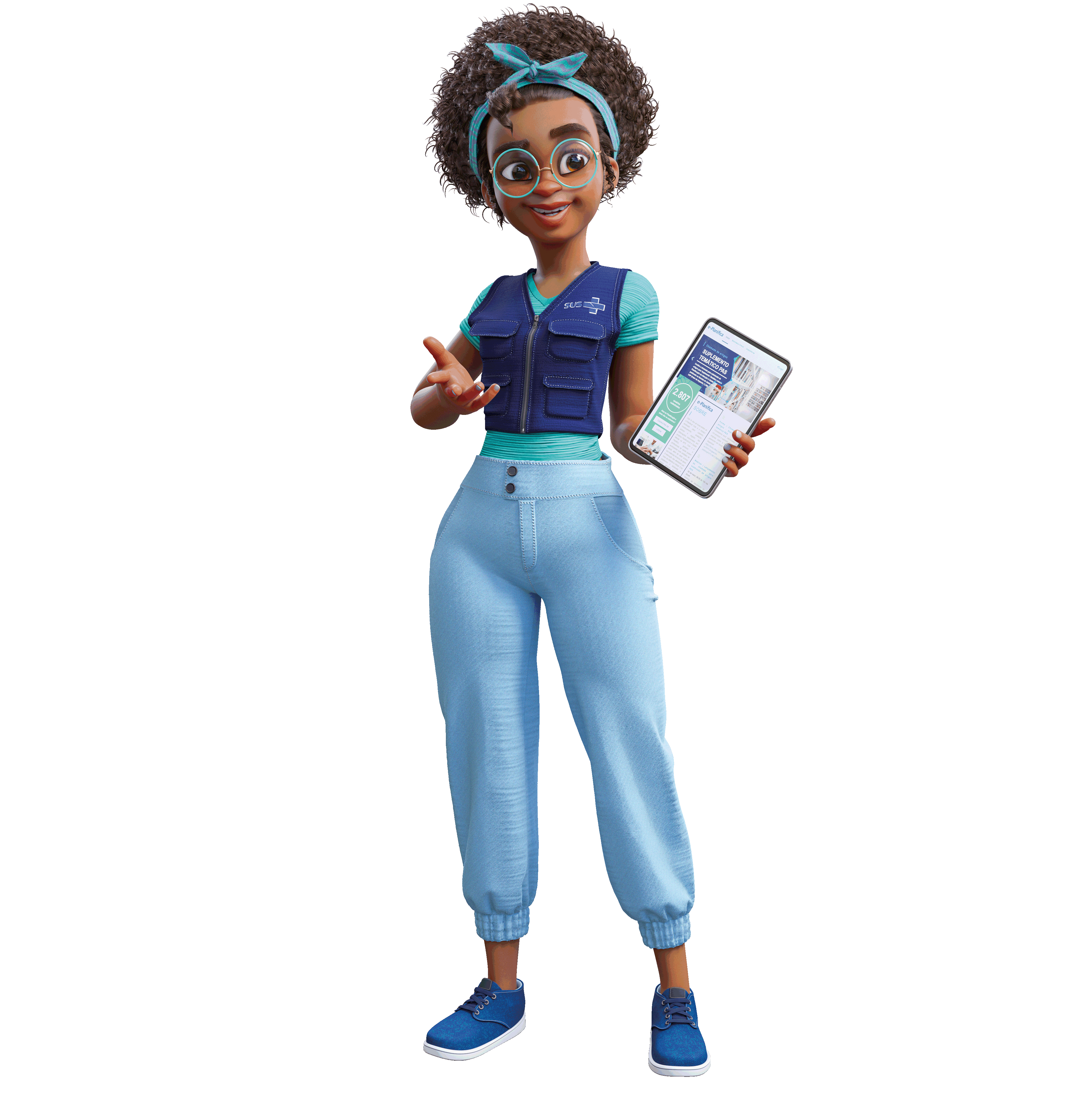